Entrepreneurship: Successfully Launching New Ventures
Sixth Edition, Global Edition
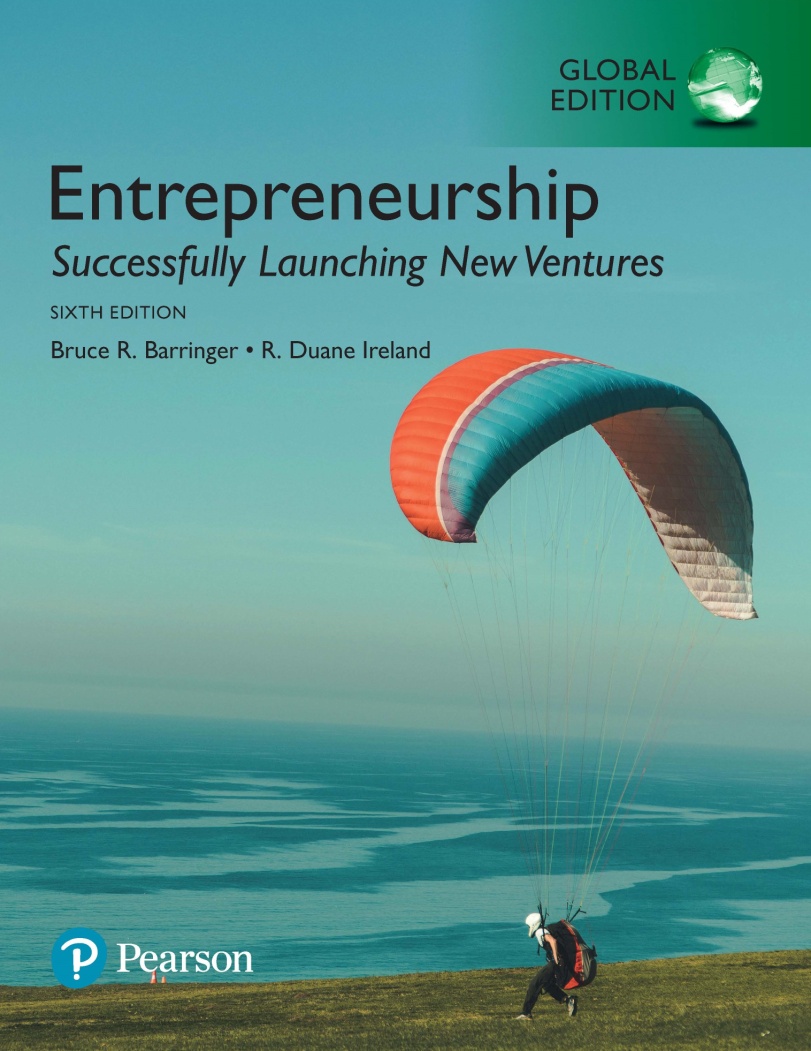 Chapter 13
Preparing for and Evaluating the Challenges of Growth
[Speaker Notes: If this PowerPoint presentation contains mathematical equations, you may need to check that your computer has the following installed:
1) MathType Plugin
2) Math Player (free versions available)
3) NVDA Reader (free versions available)]
Learning Objectives
13.1 Describe how firms can properly prepare for growth.
13.2 Discuss the six most common reasons firms pursue growth.
13.3 Explain the importance of being able to manage the stages of growth.
13.4 Describe the challenges of firm growth, particularly those of adverse selection and moral hazard.
Three Things a Business Can Do to Prepare for Growth (1 of 3)
Appreciate the Nature of Business Growth
Important Realities
Not all businesses have the potential to be aggressive growth firms.
A business can grow too fast.
Business success doesn’t always scale.
Three Things a Business Can Do to Prepare for Growth (2 of 3)
Stay Committed to a Core Strategy
It is important that a business not lose sight of its core strategy as it prepares to grow.
If a business becomes distracted or starts pursuing every opportunity for growth that it’s presented, it can easily stray into areas where it’s at a disadvantage.
Three Things a Business Can Do to Prepare for Growth (3 of 3)
Planning for Growth
A firm should establish growth-related plans.
Writing a business plan greatly assists in preparing growth plans.
It’s also important for a firm to determine, as soon as possible, what its growth strategies will be.
Managing Growth
It’s important for a business owner to know the stages of growth, along with the unique opportunities and challenges that each stage entails.
Figure 13.2 organizational life cycle
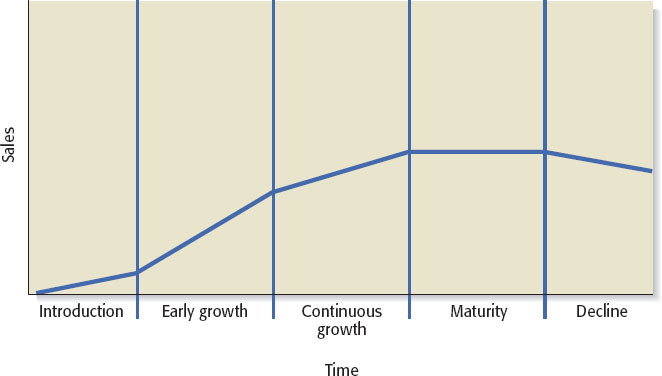 Stages of Growth (1 of 5)
Introduction Stage
Start-up phase where a business determines what its core strengths and capabilities are.
The main challenge is to make sure the initial product or service is right.
It’s important to document what works and what doesn’t work during this stage.
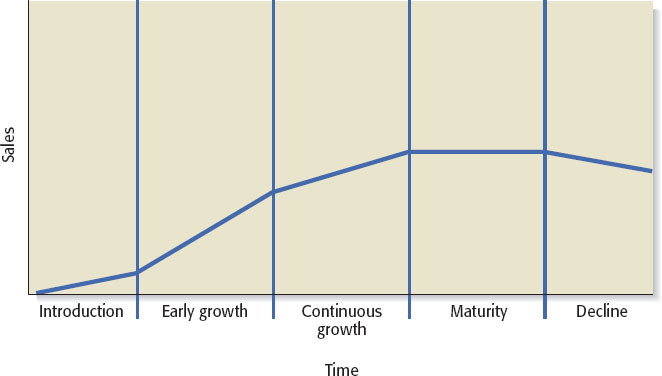 Stages of Growth (2 of 5)
Early Growth Stage
Generally characterized by increasing sales and heightened complexity.
Two important things must happen for a business to be successful in this stage.
The founder must start working “on the business” rather than “in the business.”
Increased formalization must take place, and the business has to start developing policies and procedures.
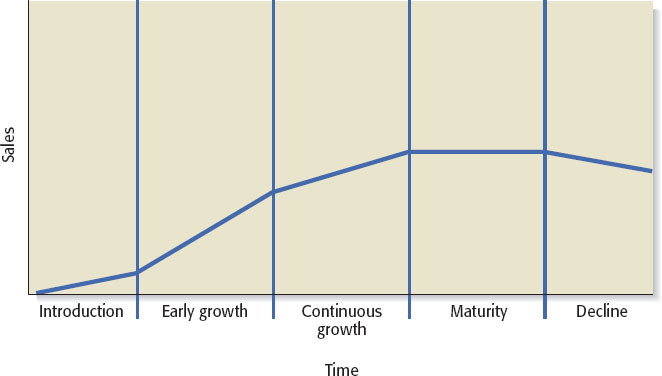 Stages of Growth (3 of 5)
Continuous Growth Stage
The need for structure and formalization increases.
Often the business will start developing related products and services.
The toughest decisions take place in this stage.
One tough decision is whether the owner of the business and the current management team have the experience and the ability to take the business further.
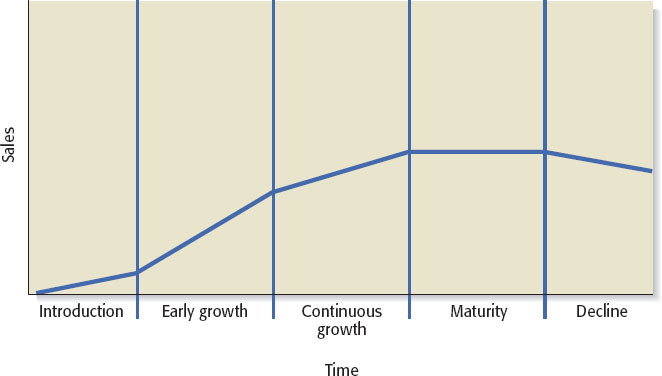 Stages of Growth (4 of 5)
Maturity Stage
A business enters the maturity stage when its growth stalls.
At this point, a firm is typically more intently focused on managing efficiently than developing new products.
Well-managed firms often look for partnering opportunities or opportunities for acquisitions or licensing deals to breathe new life into the firm.
If new growth cannot be achieved through a firm’s existing product mix, the “next generation” of products should be developed.
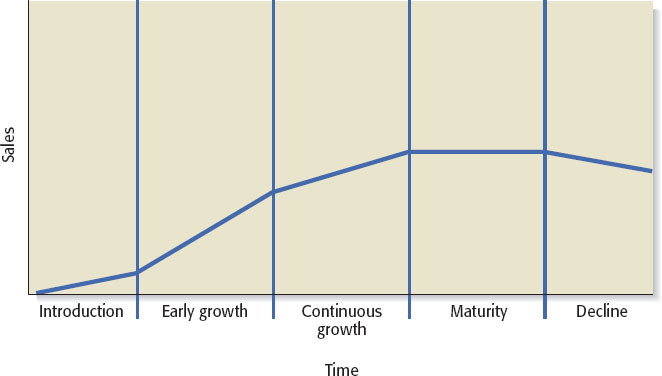 Stages of Growth (5 of 5)
Decline Stage
It is not inevitable that a business enter the decline stage.
Many American businesses have long histories and have adapted and survived over time.
A business’s ability to avoid decline hinges on the strength of its leadership and its ability to adapt over time.
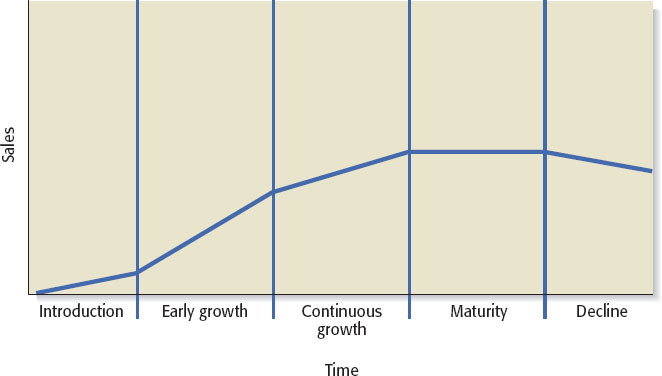 Challenges of Growth
Two categories of challenges for firm growth
Managerial Capacity Problem
Day-to-Day Challenges of Growing a Firm
Managerial Capacity Problem (1 of 2)
Managerial Capacity
Firms are collections of productive resources that are organized in an administrative framework.
As a firm goes about its routine activities, it recognizes opportunities to grow.
The problem with this scenario is that firms are not always prepared or able to grow, because of limited “managerial capacity.”
Managerial Capacity Problem (2 of 2)
A Firm’s Administrative Framework
A firm’s administrative framework consists of two kinds of services that are important to firm growth.
Entrepreneurial services generate new market, product, and service ideas, while managerial services administer the routine functions of the firm and facilitate the profitable execution of new opportunities.
New product and service ideas require substantial managerial services (or managerial capacity) to be successfully implemented.
This is a complex problem because if a firm has insufficient managerial services to properly implement its new product and service ideas, it can’t grow.
Day-to-Day Challenges of Growing a Firm (1 of 2)
Day-to-Day Challenges of Growing a Firm (2 of 2)
The End